Разработка web-приложений на платформе ASP.NET MVC
Докладчик: Денис Чекушин, 
разработчик (С#, SQL), специалист по разработке корпоративных web-приложений.
Программа семинара
Знакомство с ASP.NET MVC 3
Паттерн MVC
Компоненты ASP.NET MVC 3
Движок представления Razor
Работа с данными и модели
Маршрутизация
Тестирование web-приложения
2
Стек технологий ASP.NET
ASP.NET Core
Pages
Modules
Globalization
Visual Studio 2010
WebMatrix
Caching
Controls
Master Pages
Web Forms View Engine
Razor View Engine
Profile
Roles
Membership
Intrinsics
Handlers
Etc.
ASP.NET 
Web Forms
ASP.NET 
MVC
ASP.NET 
Web Pages
3
Паттерн проектирования MVC
MVC = Model, View, Controller
Model
View
Controller
4
Принцип работы MVC в интернете
Controller
Model
works
request
View
Model
View
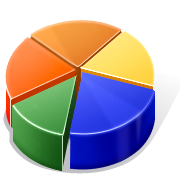 response
5
Компоненты ASP.NET MVC 3
Аннотация данных 
Модели данных
Модели представления
Model
Razor
Хелперы
Частичные представления
Фильтры действий
Глобальные фильтры
View
Controller
6
Движок представления Razor.
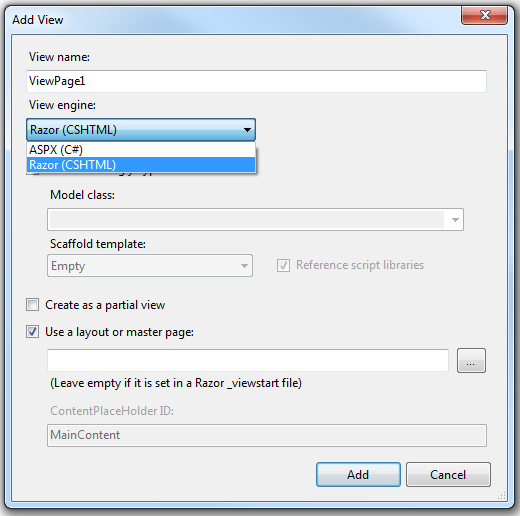 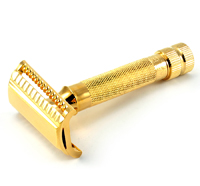 7
Web Forms и Razor
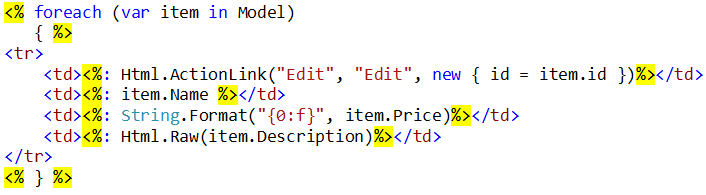 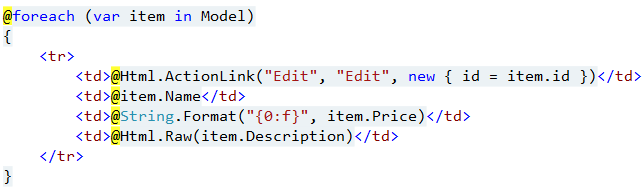 8
Синтаксис
9
Код С# в HTML разметке
HTML –блок:
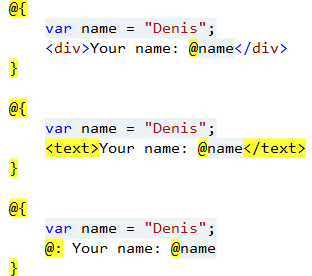 Текстовое поле:
Строка текста:
10
Шаблоны страниц (Layout)
Страница
Шаблон страницы
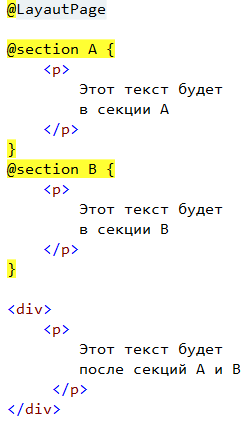 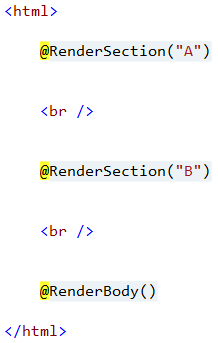 response
request
11
Синтаксис шаблонов
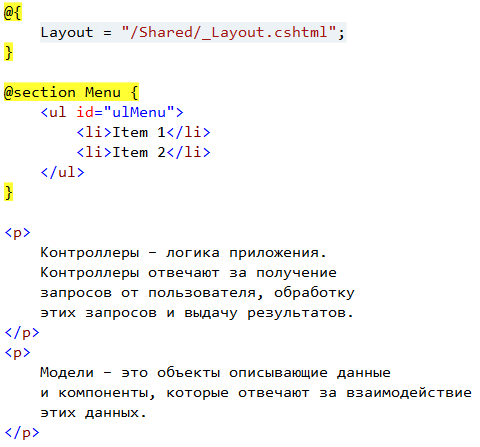 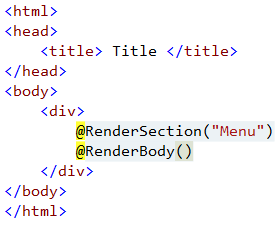 12
Повторное использование разметки
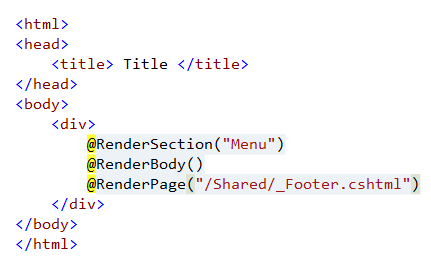 /Shared/_Footer.cshtml
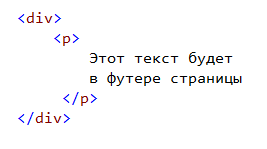 13
Декларативные HTML - хелперы
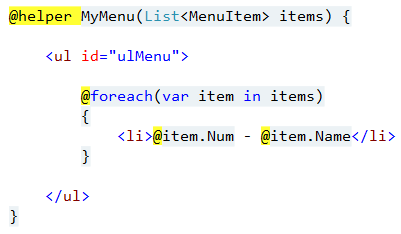 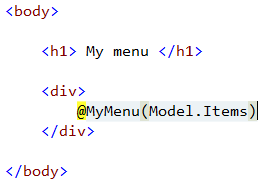 14
Контроллер
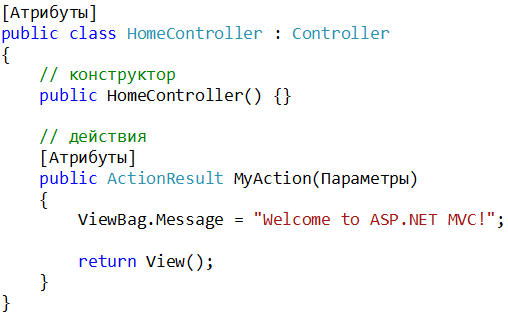 15
Фильтры действий
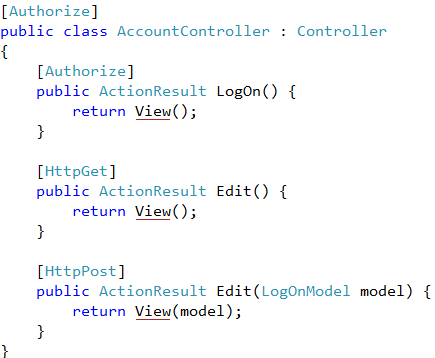 16
Полезные фильтры действий
Authorize
HandleError
HttpGet / HttpPost
OutputCache
17
Настраиваемые фильтры
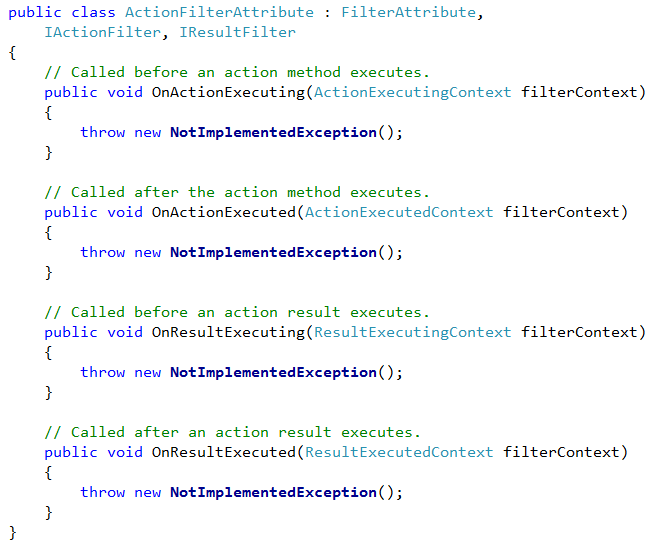 18
Глобальные фильтры
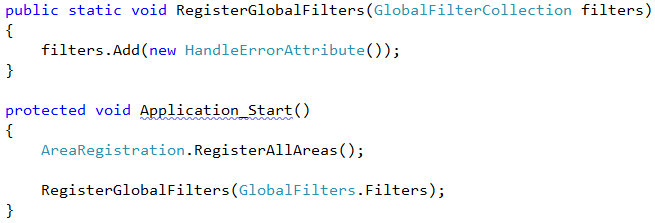 19
Mодели
Модели данных
Используются для работы с данными
Сохраняются и восстанавливаются

Модели представления
Используются для передачи данных представлению
Могут включать модели данных
Могут содержать преобразованные данные из моделей данных
20
Модели представления
AccountModels.cs
LogOn.cshtml
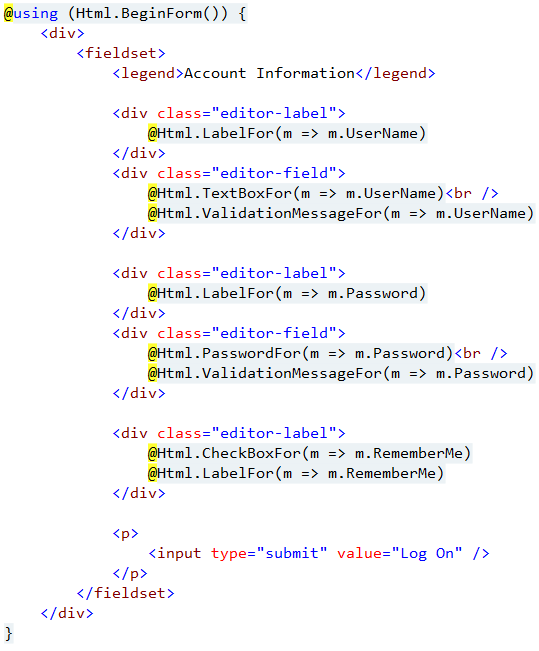 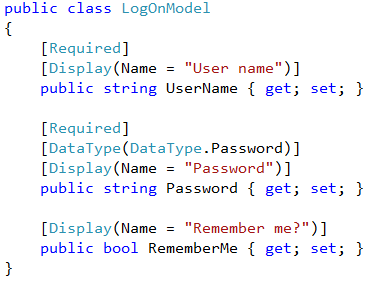 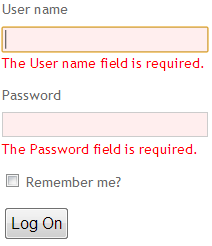 response
21
Маршрутизация ASP.NET MVC
http://my.site.com/home/index/3
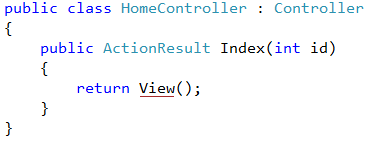 22
Таблица маршрутизации
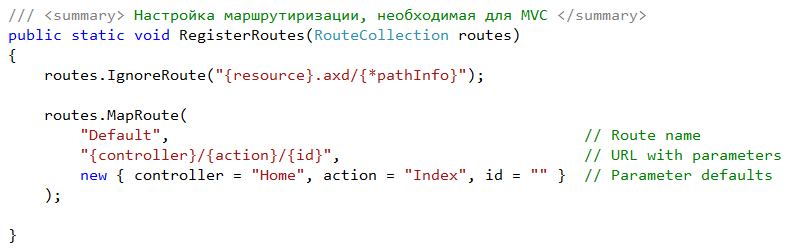 http://my.site.com/home/index/3 
- будет вызван метод: HomeController.Index(3)
23
Тестирование
Модели – Unit тесты

Контроллеры – Unit тесты

Роуты - Unit тесты 

Представления – (Функциональные тесты. Selenium и т.д.)
24
Тестирование контроллера
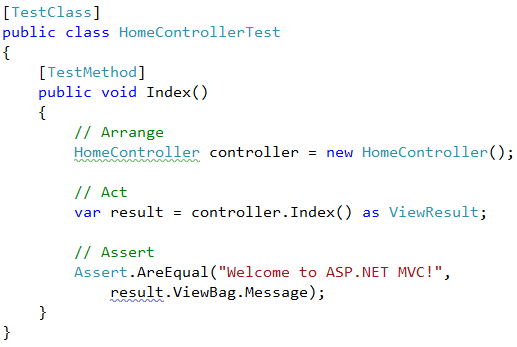 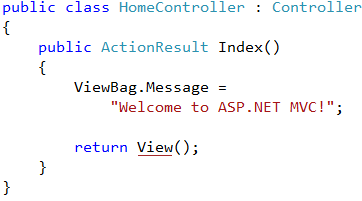 25
Спасибо					за внимание!
(с) «Заказные ИнформСистемы»
Москва, 2012 г.



hr@custis.ru	www.custis.ru
26